Познавательное развитие (исследование объектов, кинезиологические игры, День русской балалайки, День Пушкина, День прогулок)
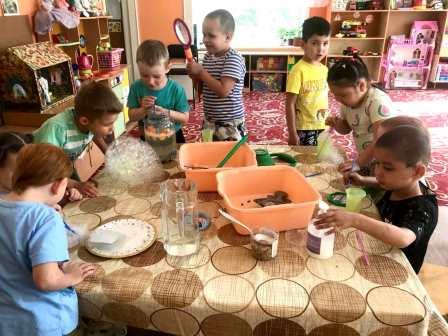 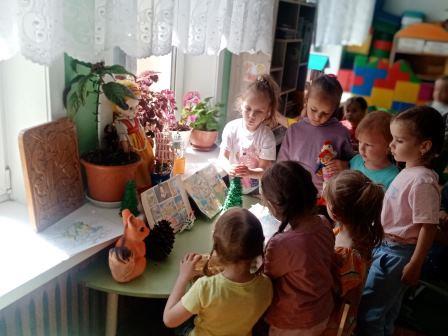 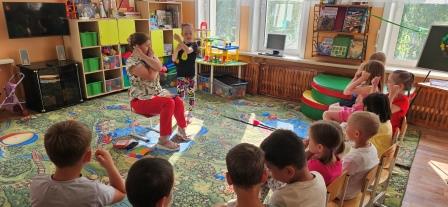 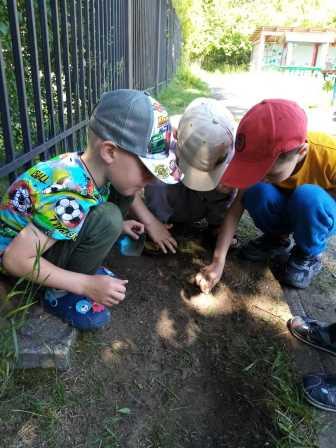 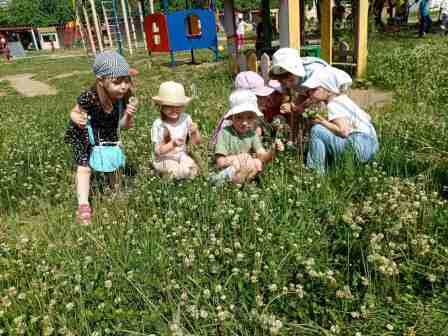 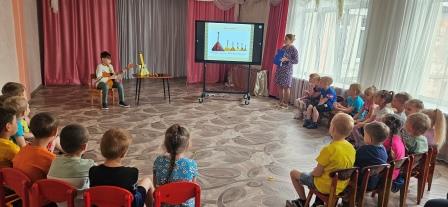